예수 주 승리하심
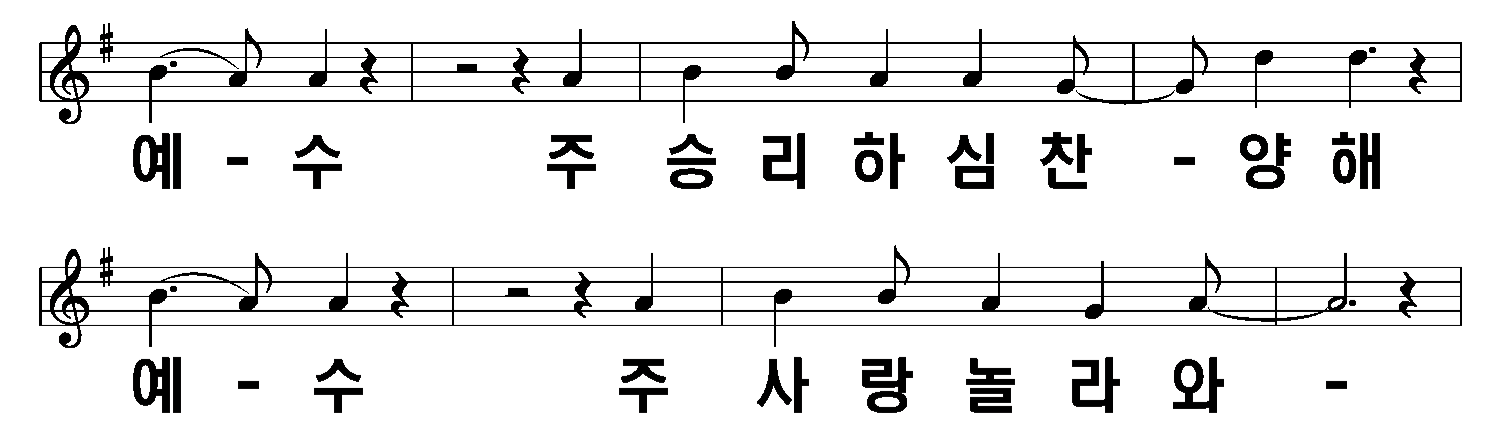 1/12
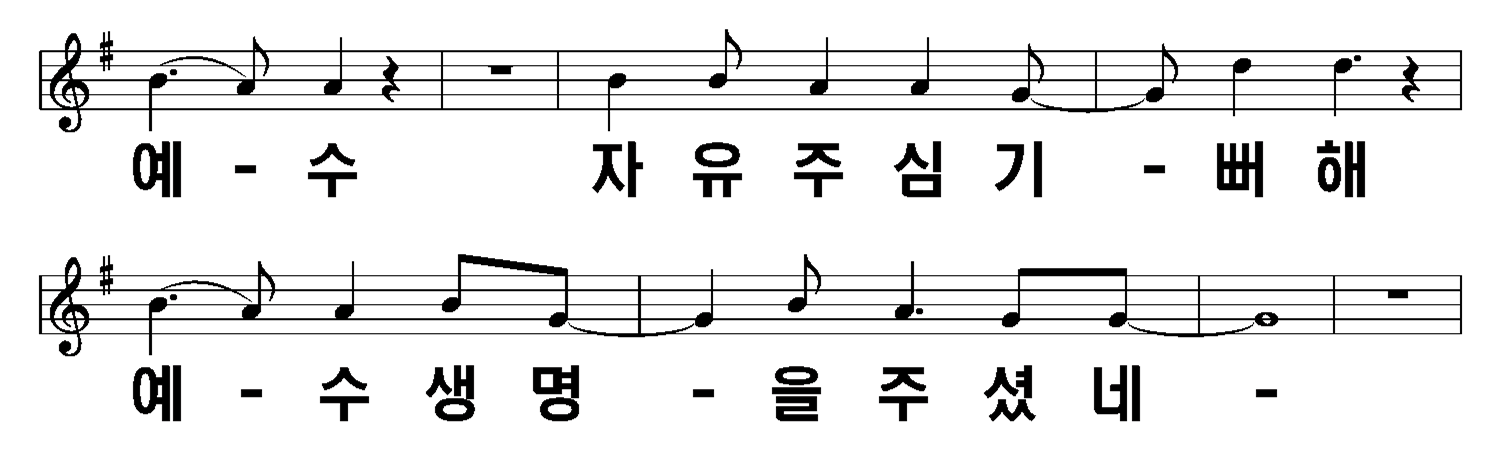 2/12
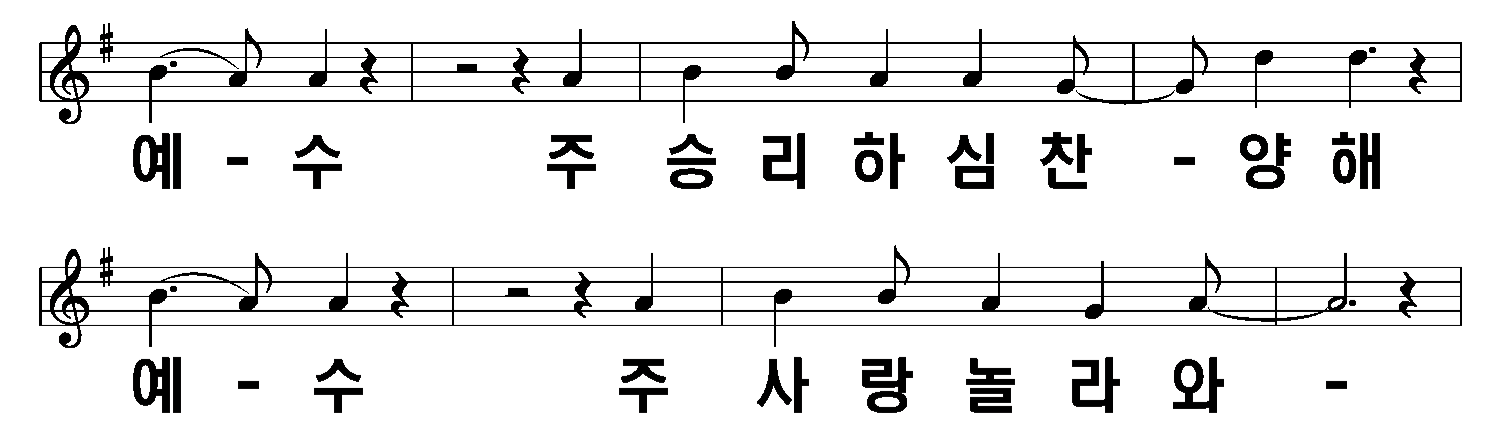 3/12
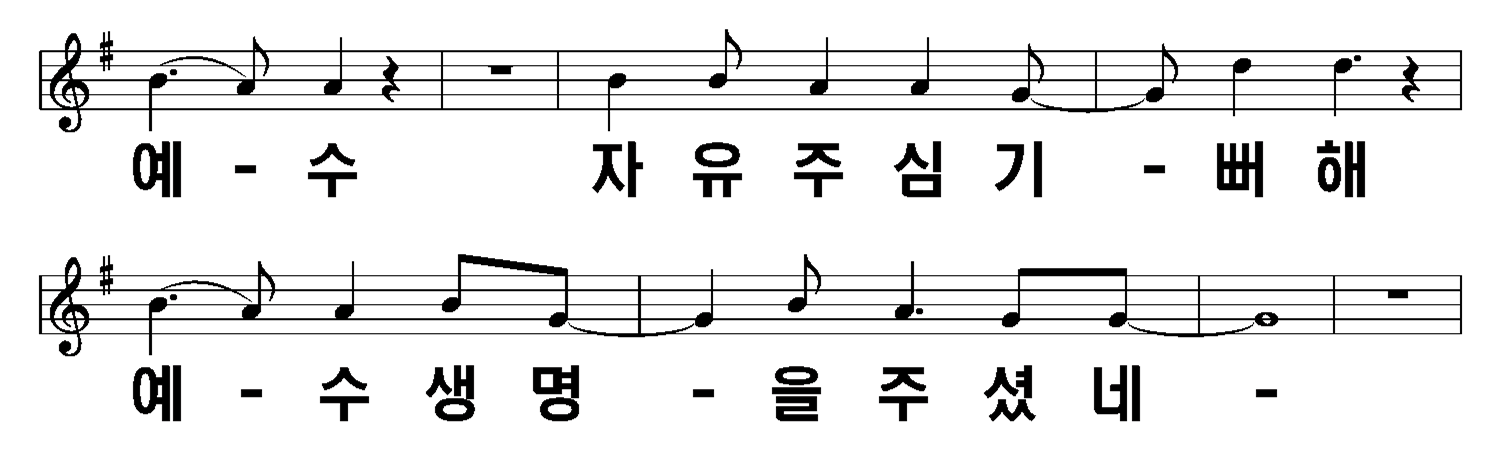 4/12
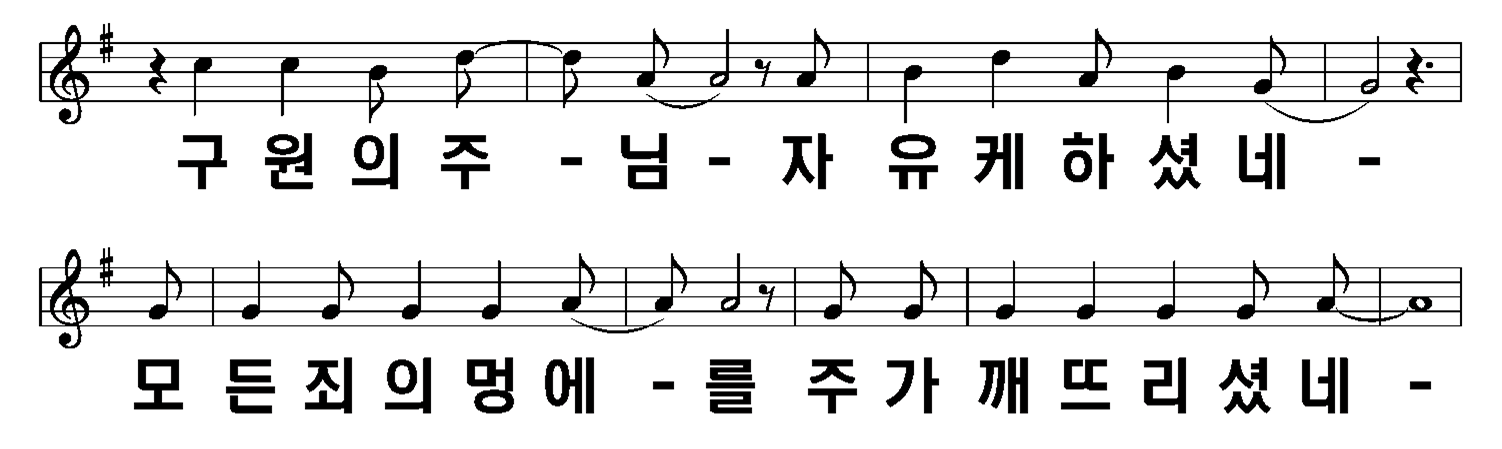 5/12
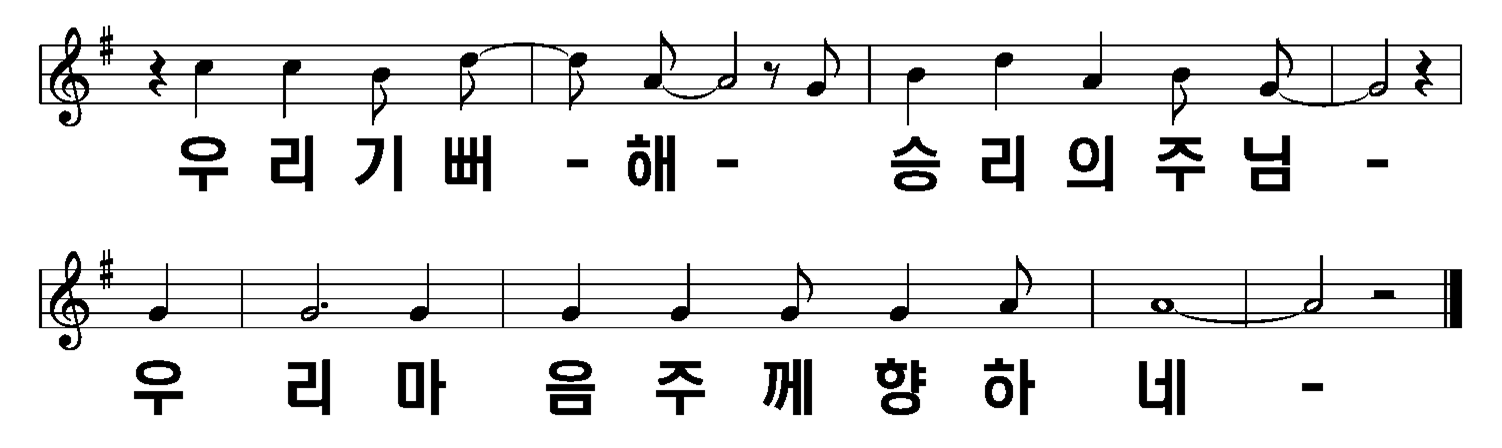 6/12
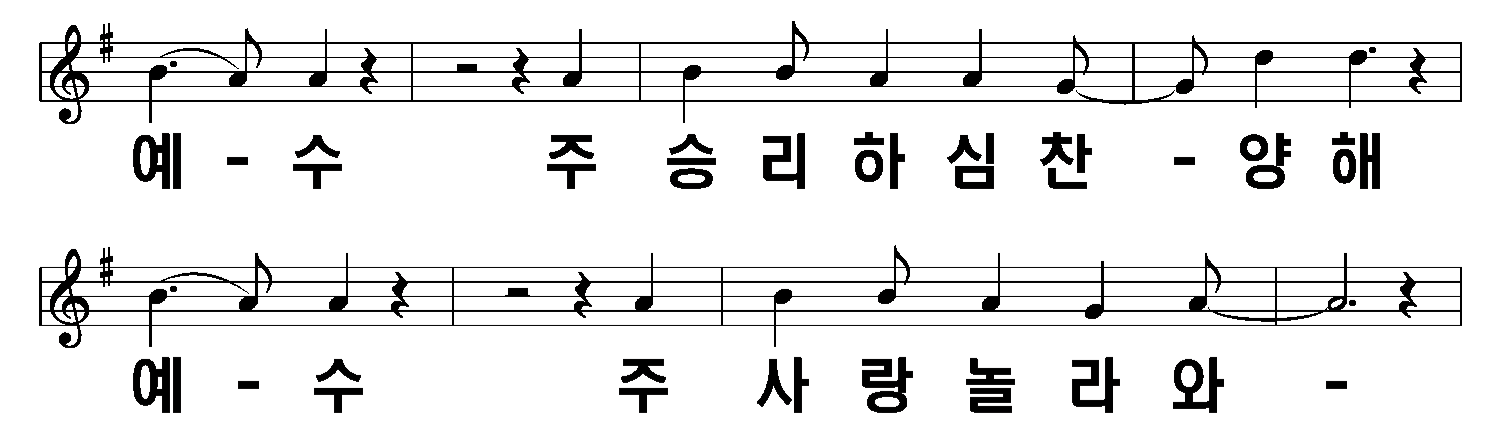 7/12
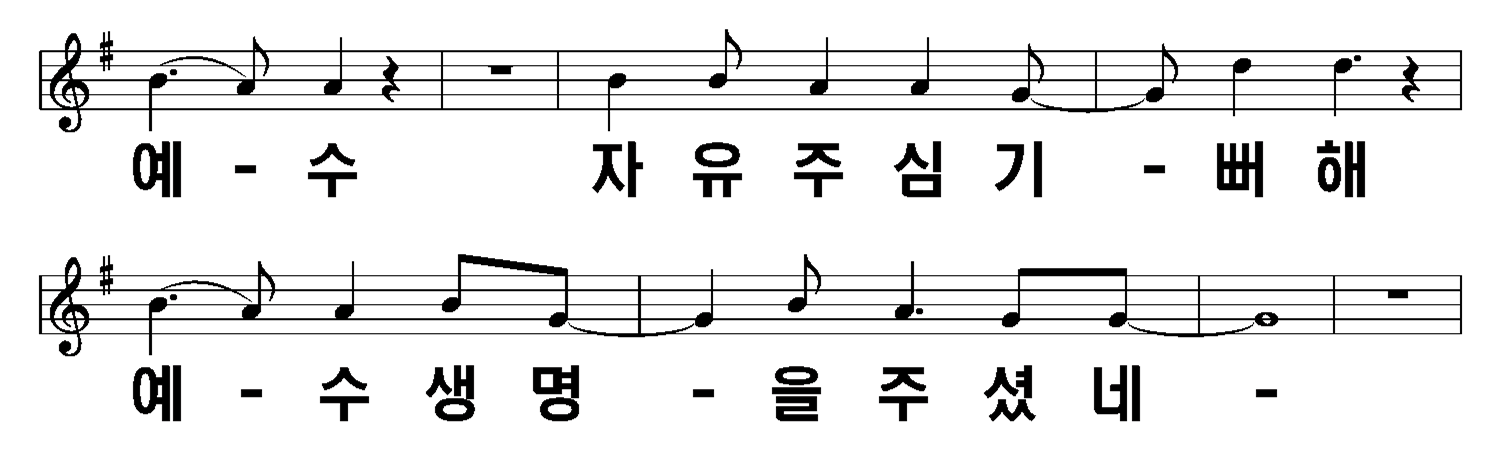 8/12
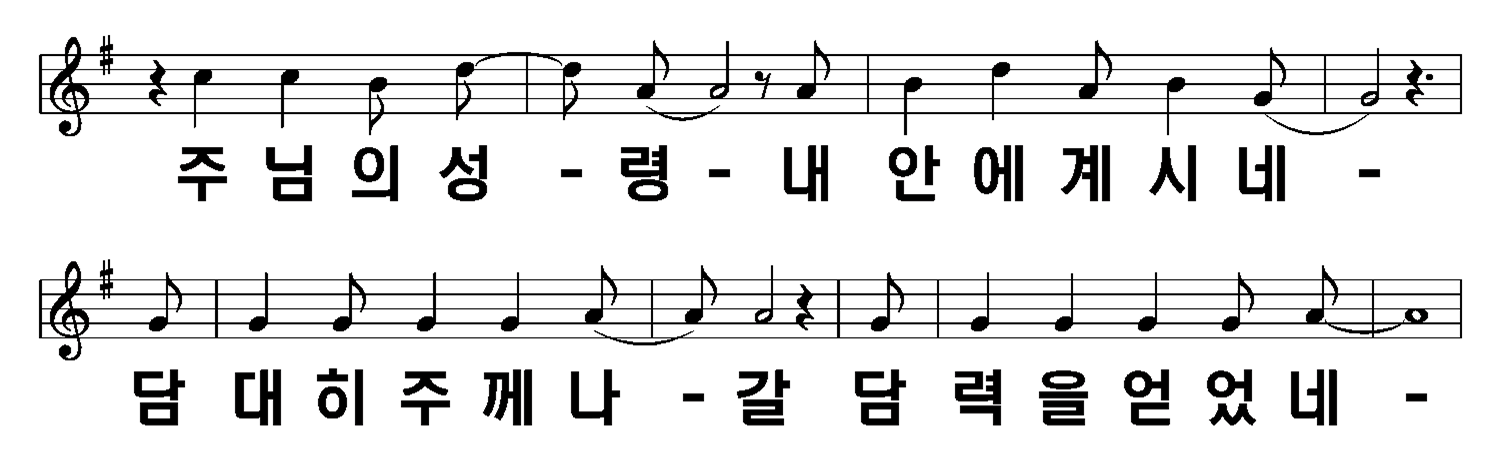 9/12
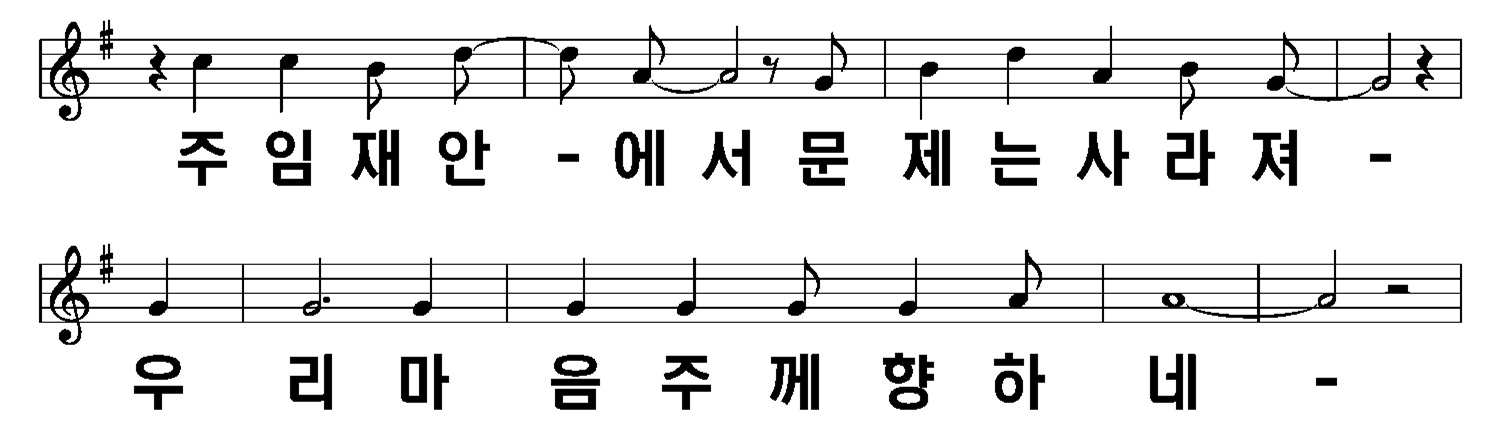 10/12
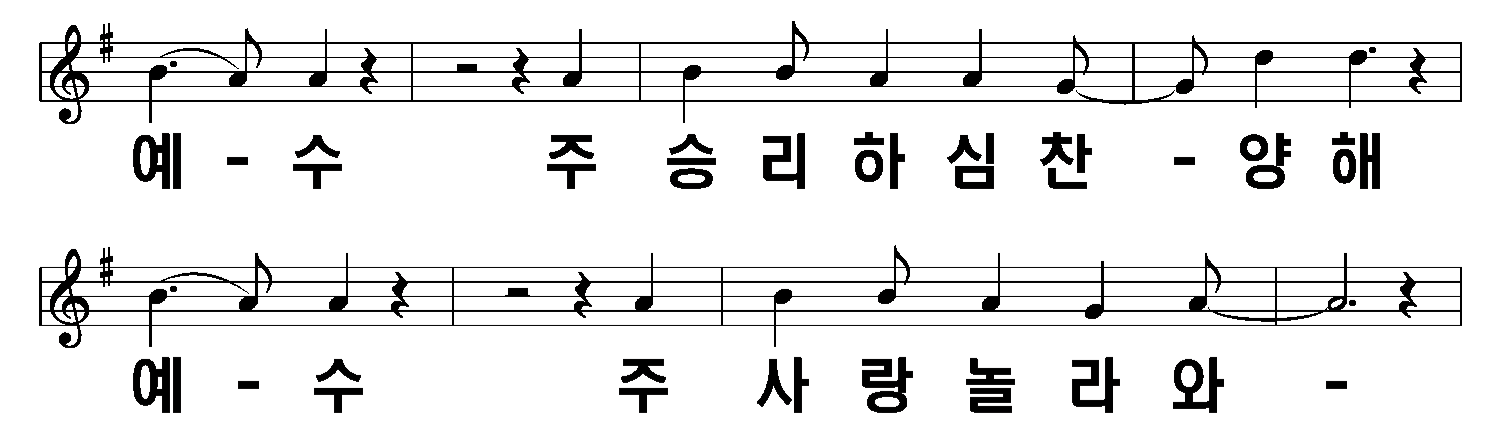 11/12
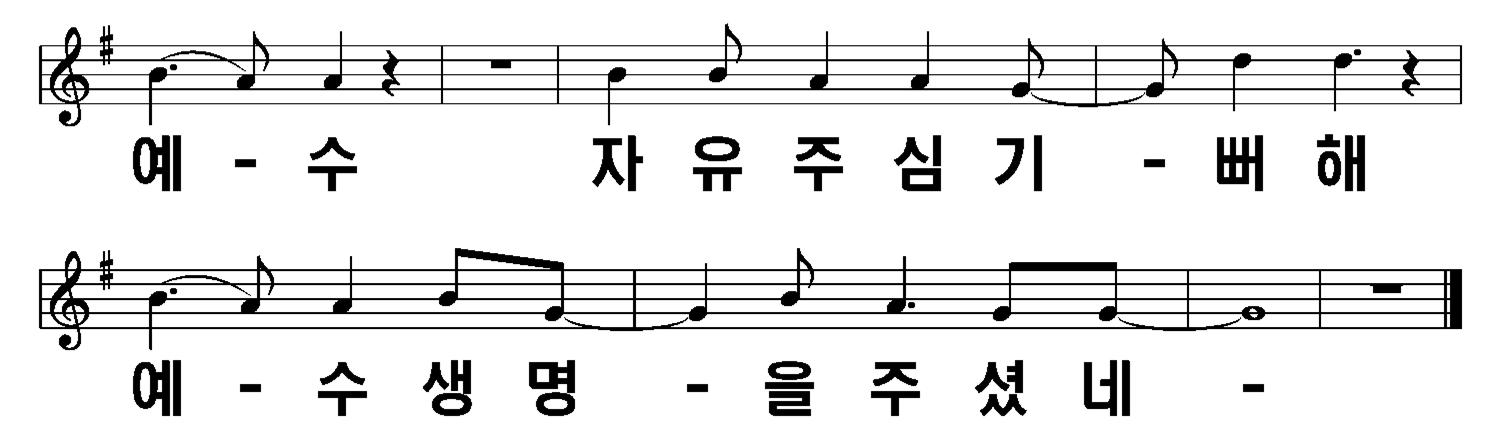 12/12